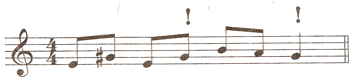 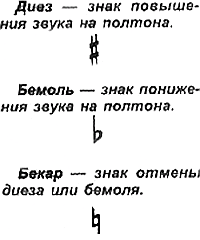 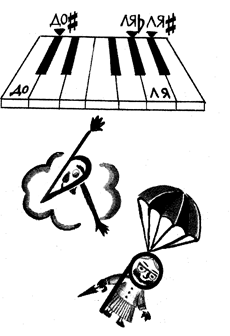 Что за знак написан тут? Для чего он, как зовут?
—  Звать меня БЕМОЛЬ, друзья. Понижаю ноту я.
—  А скажи, на сколько?
—  На полтона только.
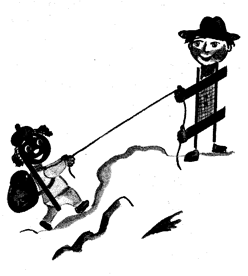 Ну, а это что за знак 
Чем усердно занят так?
— Я — ДИЕЗ, бемоля брат. Сообщить вам очень рад Про свою работу: Повышаю ноту.
—  А скажи, на сколько
—  На полтона только.
Вот БЕКАР — знак непростой: Музыкальный постовой! За порядком наблюдает. Эти знаки отменяет
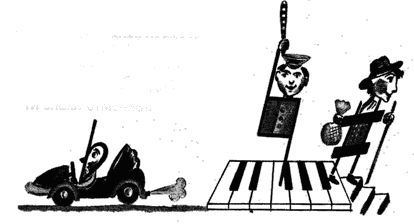 Папа у Васи силен в математике,
Учится папа за Васю весь год.
Где это видано, где это слыхано, -
Папа решает, а Вася сдает?!
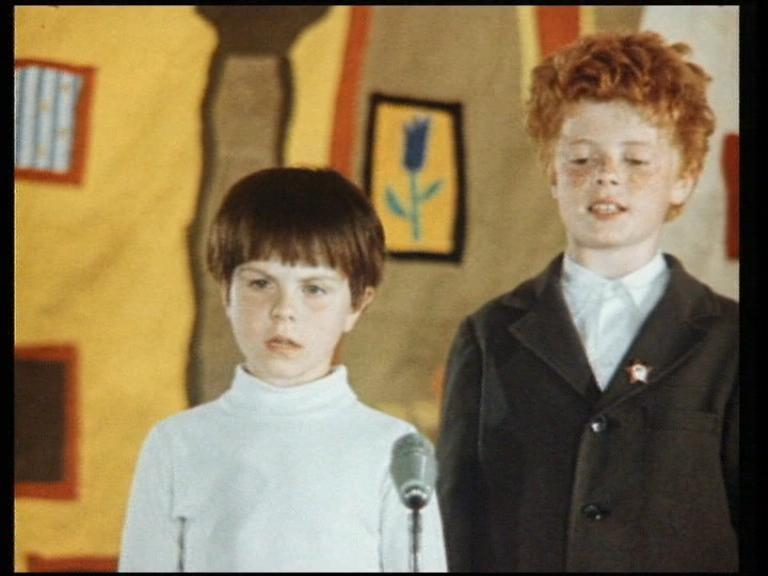 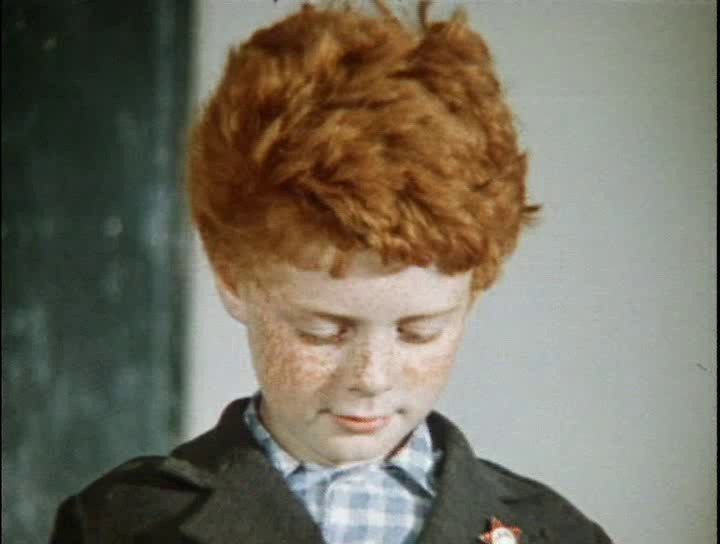 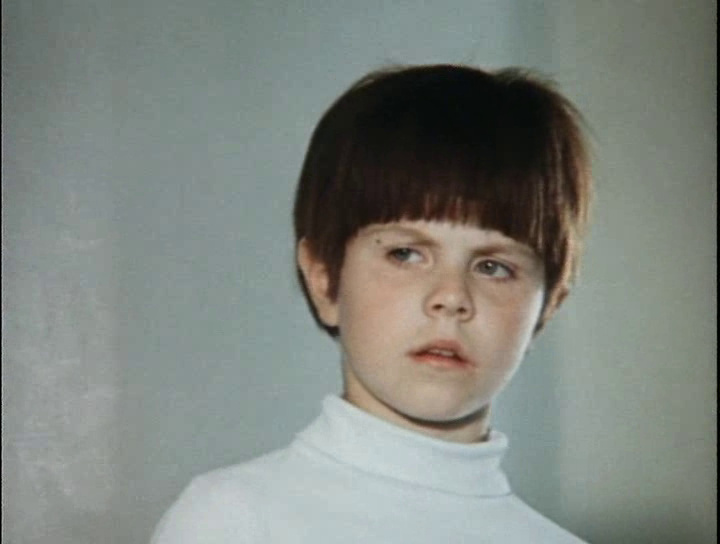 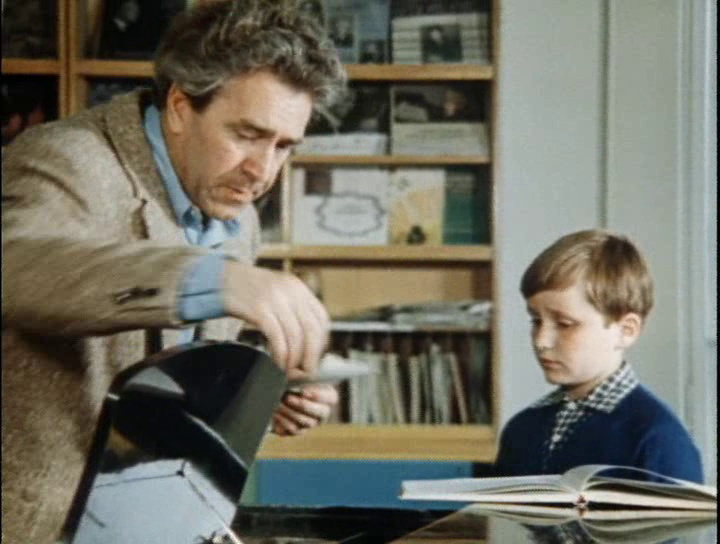 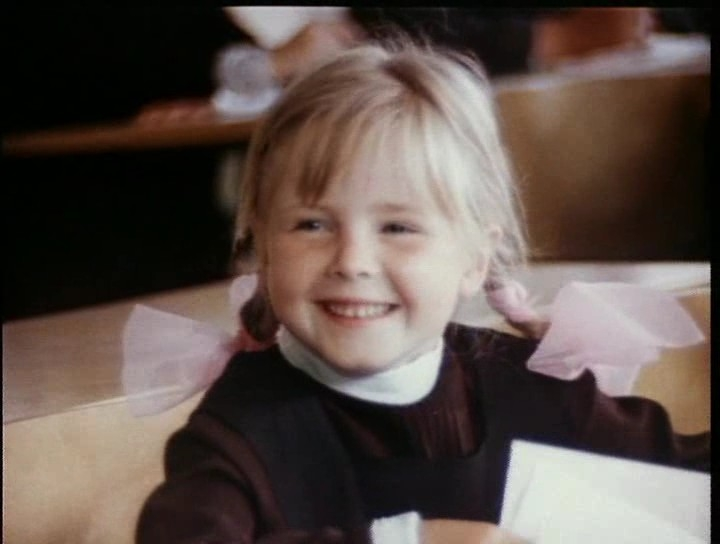